POSSESS
Partnership of Office Services Support Employees of Social Services
Meet The Board of Directors
The Executive Board
President:  Janet Briscoe 
Locality/FIPS:  Frederick County/069
Region:  Northern
Email:  janet.Briscoe@fcva.us
Phone:  (540) 665-5688 x. 107

Treasurer:   Dhaniella Wijaya Munoz
Locality/FIPS:  James City County/095
Region:  Eastern
Email:  Dhaniella.wijayamunoz@jamescitycountyva.gov
(757) 259-3130
Vice President:  Mary Cloud
Locality:  Hampton/650
Region: Eastern
Email:  mary.cloud@dss.virginia.gov
Phone:  (757) 727-1816

Secretary:  Diane Doswell
Locality:  Hampton/650
Region: Eastern
Email: diane.Doswell@dss.virginia.gov
Phone:  (757) 727-1617
Regional Reps
Eastern Region: 
Melissia Hill – Sussex/183 
Email: melissia.hill183@dss.virginia.gov

Central Region: 
Ann May- Fluvanna/065
Email: ann.may@dss.virginia.gov
Tracey Harvey-Essex/057
Email:  t.Harvey@dss.virginia.gov
Northern Region: 
Katlen Lyday – Frederick/069
Email:  Katlen.Lyday@fcva.us


Western Region: 
Chris Edwards-Scott/169
Email:  Christopher.Edwards@dss.virginia.gov
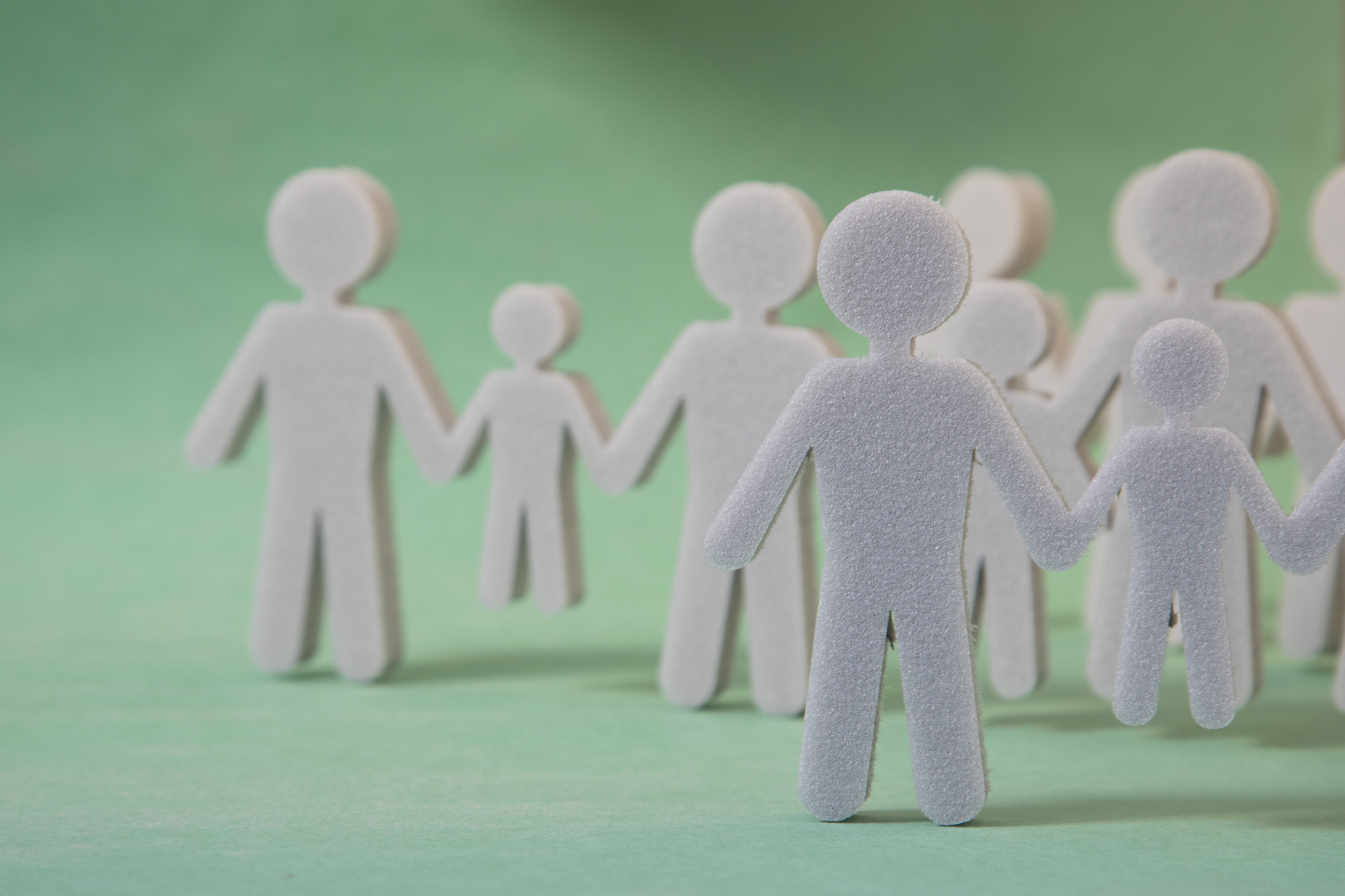 Still Looking For the Following to Complete the Board of Directors…..

1 Eastern Rep
1 Northern Rep
2 Piedmont Reps
Webmaster & Parliamentarian
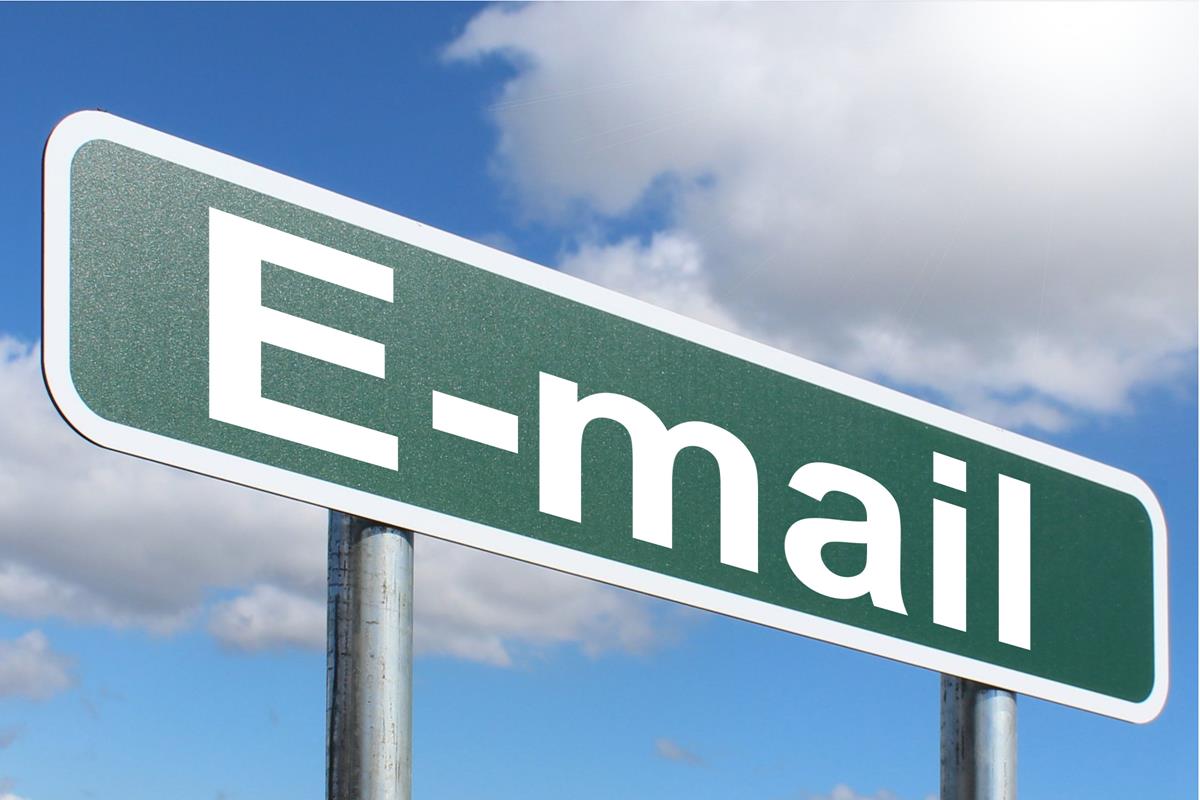 Anne-Maire Giannini
Region: Northern
Locality/FIPS:  Northern Regional Office
Emails:  annmarie.giannini@dss.virginia.gov


Take a look……
                         POSSESS Website:  

Send ideas, suggestions, changes or questions for her to take a look at to see if it is possible!
Membership Meeting Information
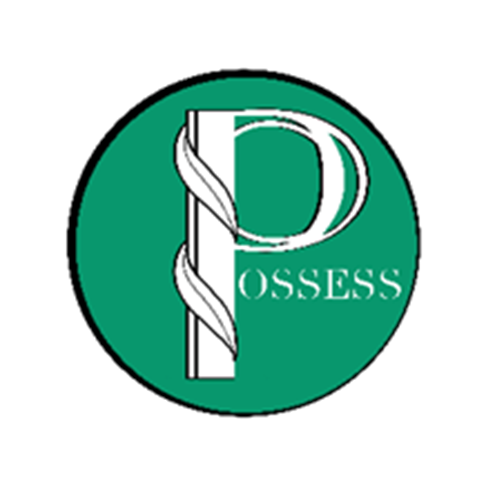 Quarterly Membership Meetings
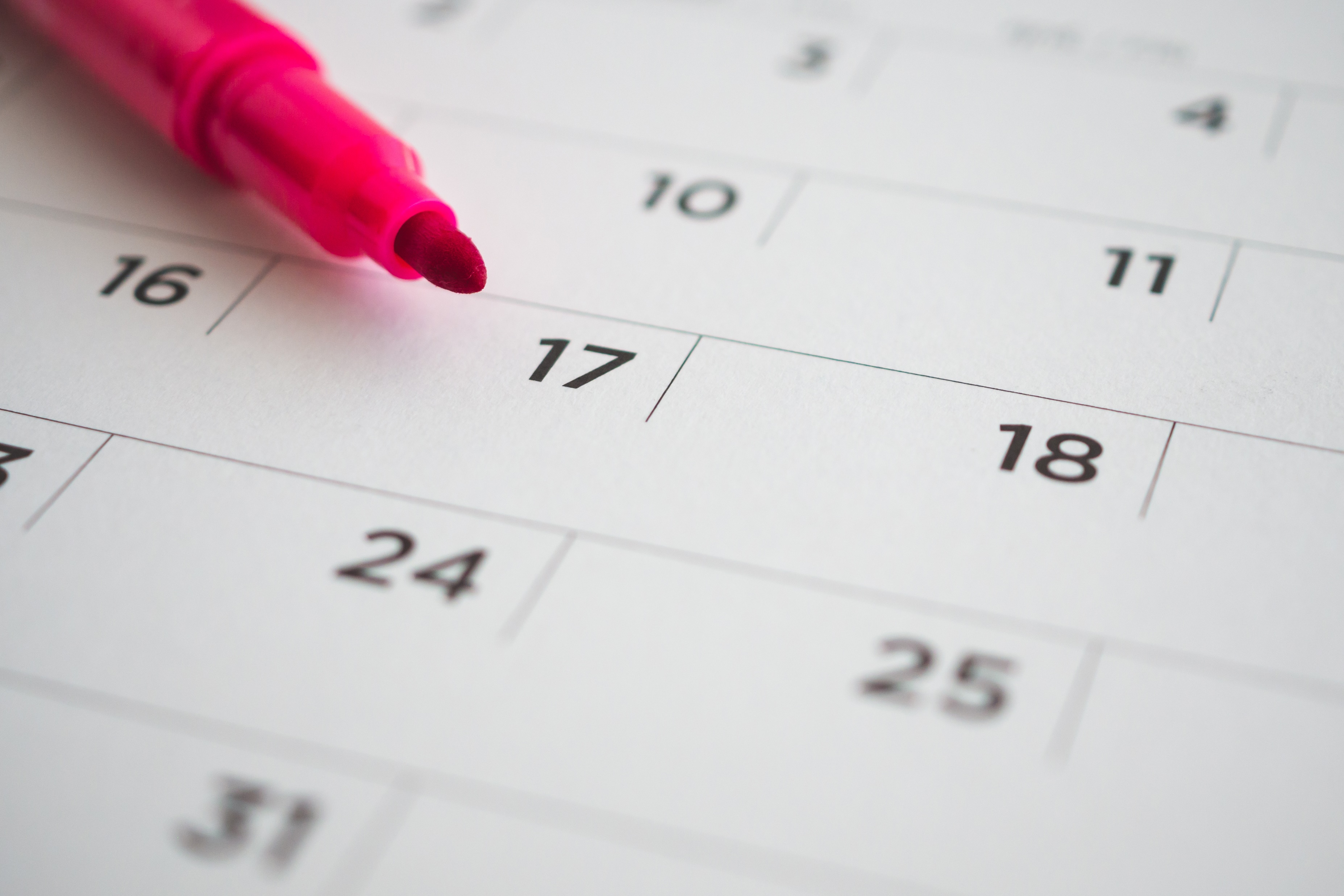 Mark your calendar…..meeting dates for the year: 
December 14th @ 2PM-4PM
March 21st @ 10AM-12PM
June 6th @ 10Am-12PM

All meeting will be virtual only this year
(In person will only be the business meetings at the fall & spring conferences)

Each meeting will typically contain a training for membership, committee reports, announcements and chance to ask questions to members for assistance in areas needed. 
December – Trauma & Resilience Training
March – looking at Thomas Brothers
Business Meetings
Committees
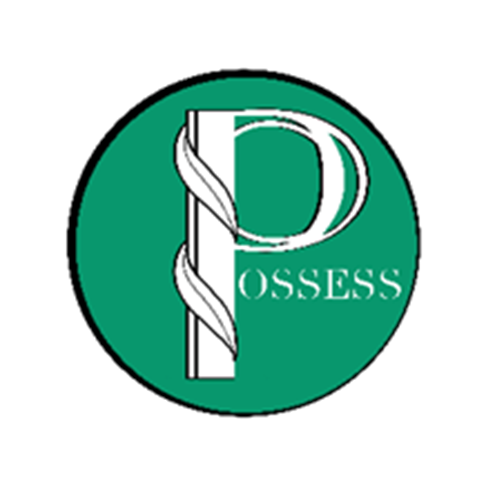 Professional Development
attend most committee virtual meetings
assist vice president in setting up workshop for conference including presenters
assist president in setting up trainings for regular meetings
if at conference, work at state registration table and other set-up activities
chairperson is responsible for written reports for all meetings & setting up meeting schedule
other tasks as assigned to support the organization
Mary Cloud- Hampton- Chair
Brenda Howard, Newport News
Desiree Agustin, Spotsylvania
Janet Briscoe, Frederick
Technology
attend most committee virtual meetings
assist webmaster in maintaining website information
partner with other state committees to promote and inform membership 
attend monthly itocs meetings or other state meetings & distribute monthly written report
chairperson responsible for written reports for all meetings & setting up committee meeting schedule
other tasks as assigned to support the organization
Ann-Marie Giannini, NRO-Chair
Dhaniella Wijaya Munoz, James City County
Celene Pumphrey, Madison
Tracy Hall, James City County
Chris Edwards, Scott
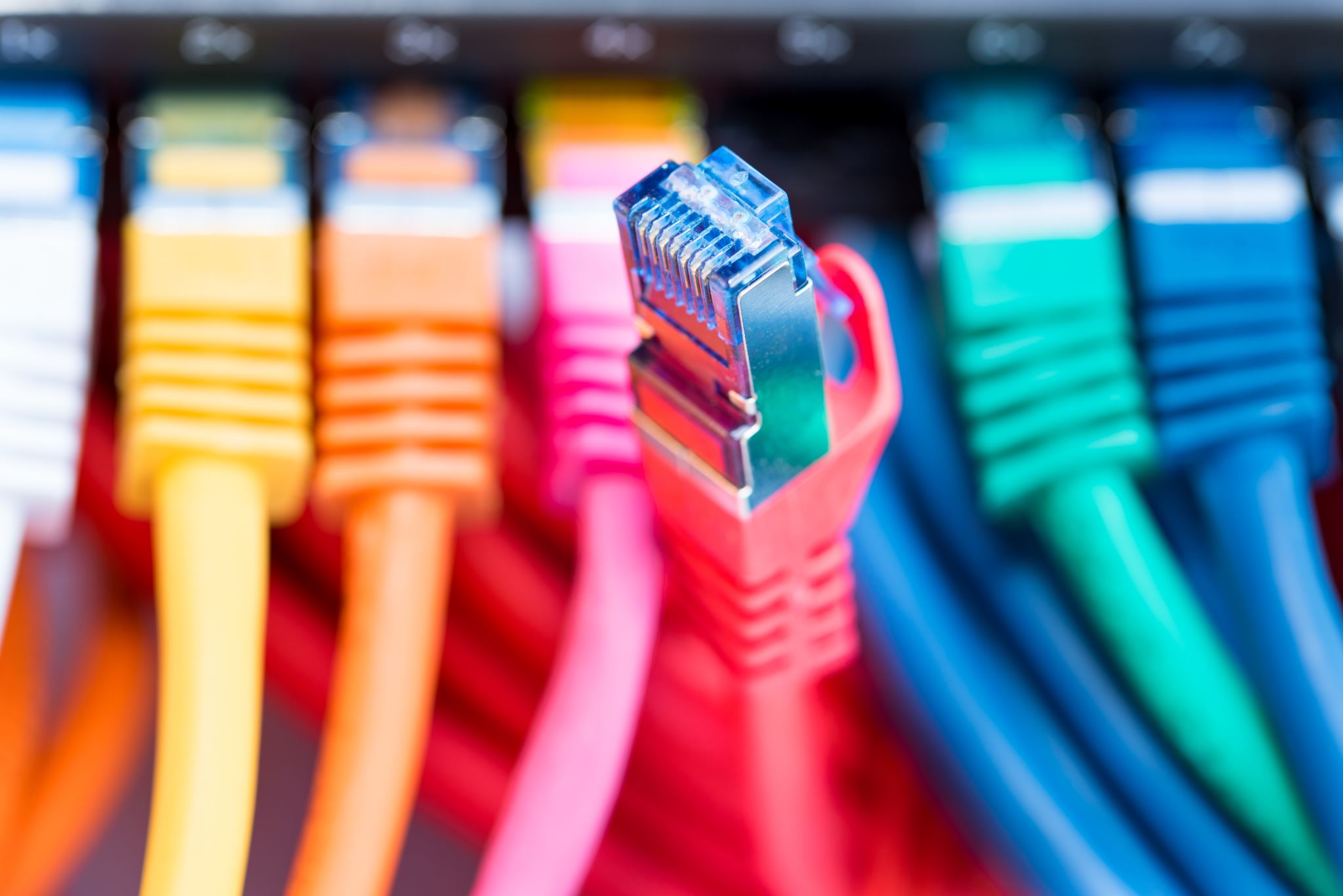 Networking
attend most committee virtual meetings
promote networking and positive work relationships among membership thru networking and chat groups
partner with the technology committee to have presence on website
create in-person networking activities or opportunities at conferences
chairperson responsible for written report for all meetings & setting up meeting schedule
other tasks as assigned to support the organization
Janet Briscoe, Frederick-Chair
Tracy Hall, James City County
Desiree Agustin, Spotsylvania
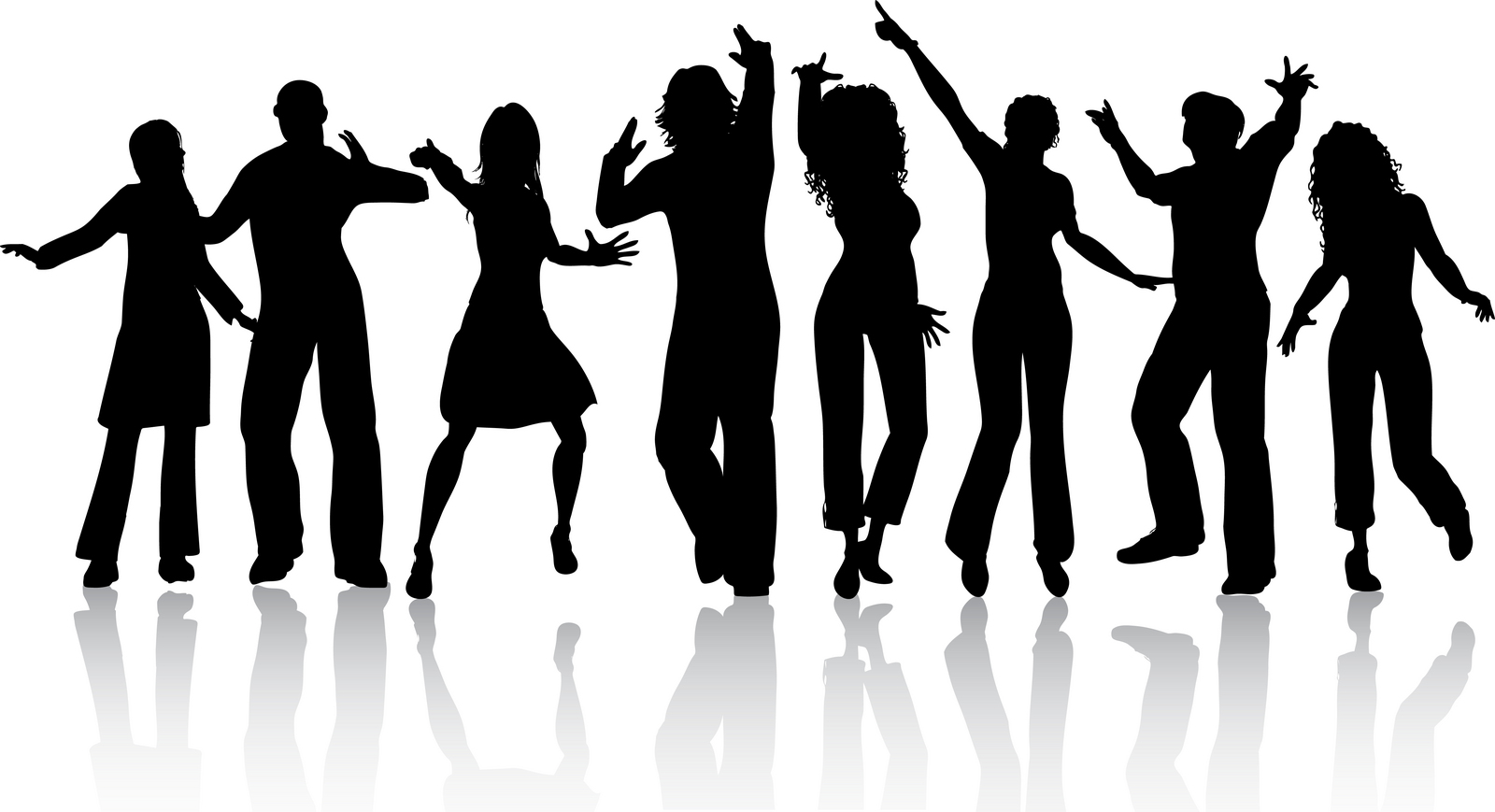 This committee needs more members….
Sunshine
attend most committee virtual meetings
create a listing of membership information
send out monthly birthday cards to membership
send out anniversary cards for every 5 year increment to membership
partner with the technology committee to have presence on website 
chairperson responsible for written reports for all meetings & set up committee meeting schedule
other tasks as assigned to support the organization
Melissia Hill, Sussex- Chair
Heather Dalton, Amelia
Tracy Hall, James City County
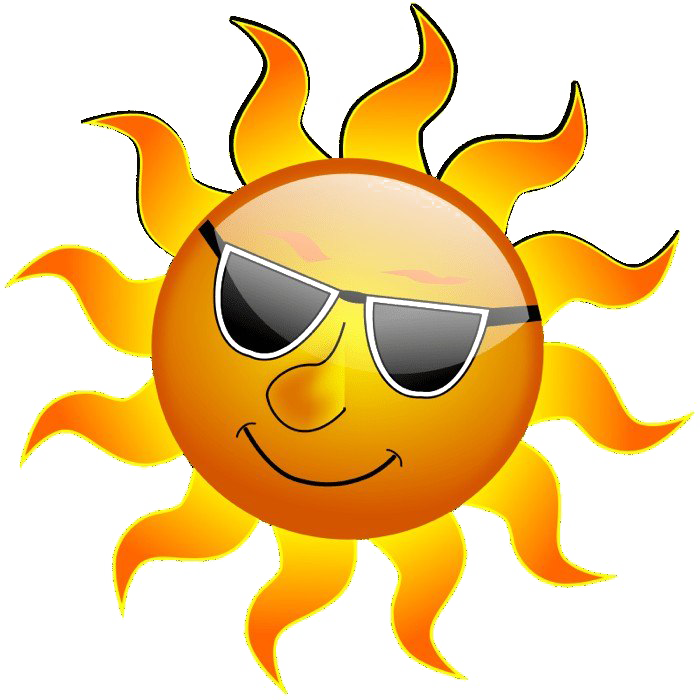 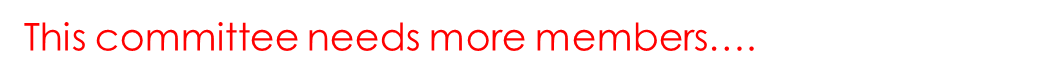 Membership
attend most committee virtual meetings
assist and create promotional materials to meet the goal of increasing membership
distribute promotional materials to members and all state localities to increase organization’s awareness and reputation
coordinate with the technology committee to have presence on website
chairperson responsible for written reports for all meetings & setting up committee meeting schedule. 
other tasks as assigned to support the organization
Ann May, Flauvanna-Chair
Chris Edwards, Scott
Katlen Lyday, Frederick
Brenda Howard, Newport News
Janet Briscoe, Frederick
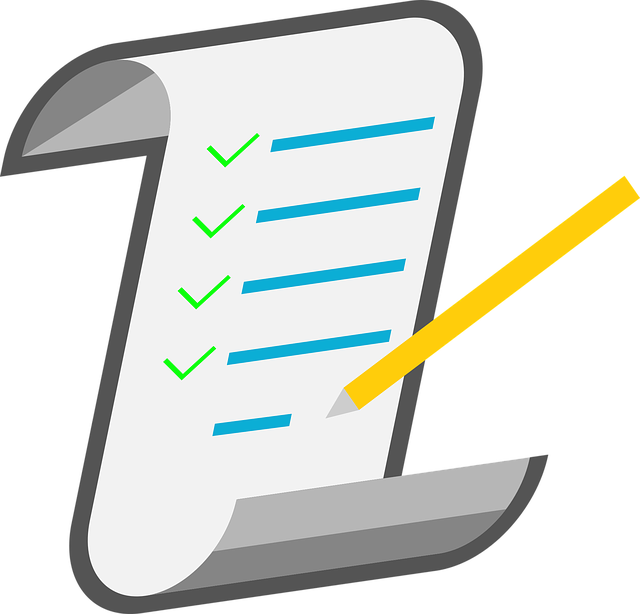 Fundraising
attend most committee virtual meetings
generate and distribute information to membership committee activities     
if at conference, work state fundraising table
track success & income generated from fundraising
chairperson responsible for written reports for all meetings timely & setting up committee meeting schedule
other tasks as assigned to support the organization
Diane Doswell, Hampton-Chair
Tracy Harvey, Essex
Melissia Hill, Sussex
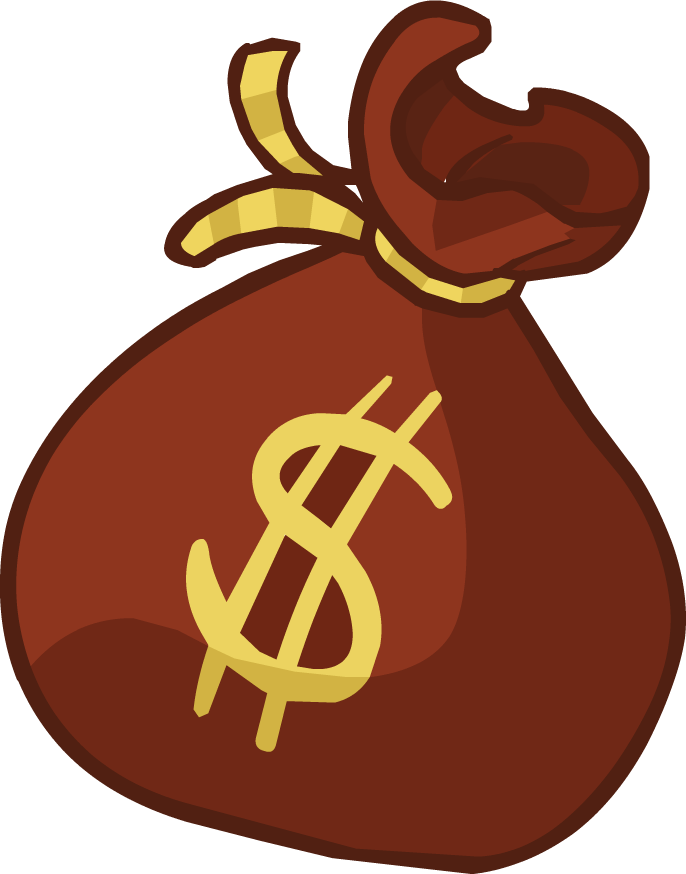 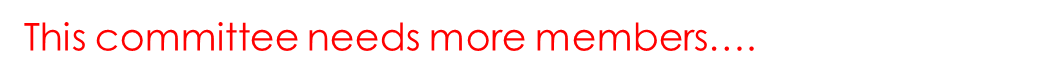 Nominating
canvas the membership for nominations and confirm nominees’ acceptance
prepare a slate for the office of President, Vice President, Secretary, and Treasurer
prepare and send ballots to all members
tabulate results at Spring Conference prior to business meeting and will announce to the State membership at the business meeting
No One Signed Up???
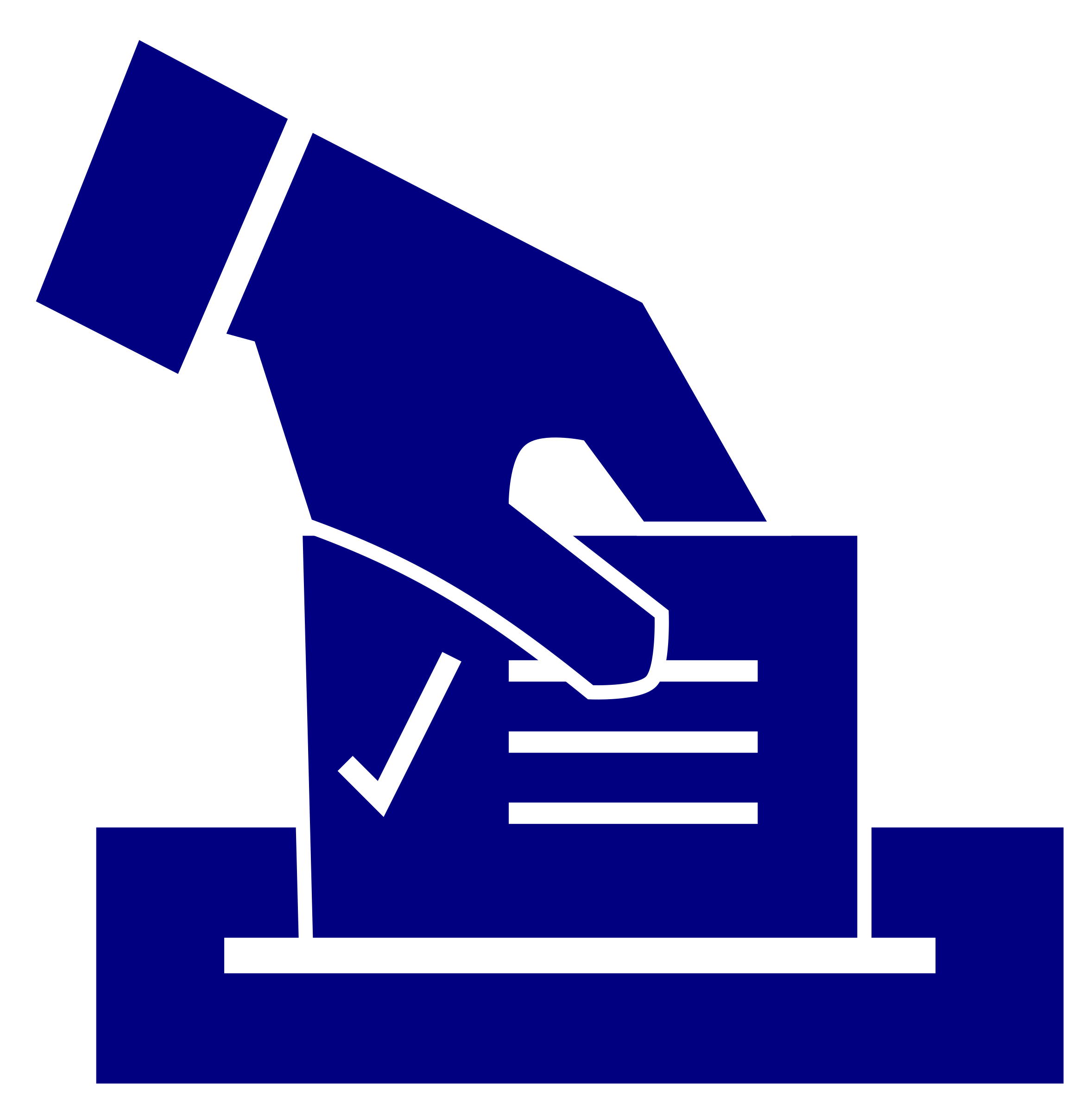 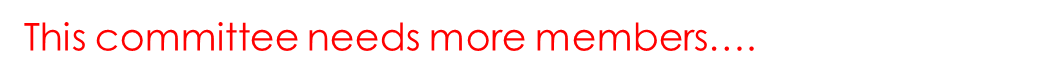 Networking Groups
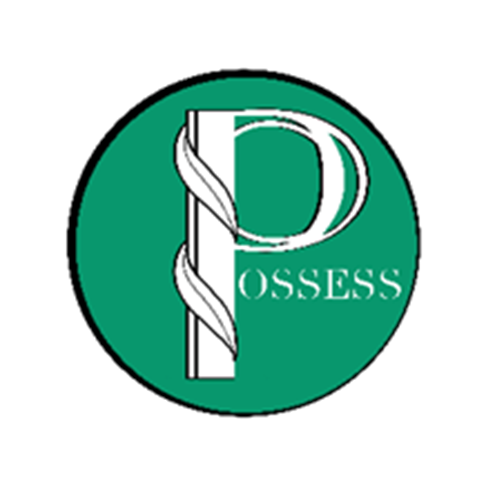 Networking Group
Different Groups
Upcoming Dates
Customer Service
Anyone who interacts with clients or staff including front desk or phone responsibilities
Finance 
Anyone who does LASER, fraud, account receivables, budget, etc. 

EBT 
Anyone who issues, trains, reporting in EBT
Customer Service- 10/24 @ 2PM-3PM


Finance- 10/24 @ 11AM-12PM


EBT-10/27 @ 2PM-3PM
Networking Groups
Application Screeners
Anyone who assists with the eligibility application process

Security/IT
Anyone who is a security officer or does IT functions in getting new hires set-up 

Supervisors
Anyone who is currently a supervisor or wants to be one in the future.
Screeners- 10/27 @ 11AM-12PM


Security-10/31 @ 11AM-12PM


Supervisors-11/2 @11AM-12PM
Networking Group Changes
Only for POSSESS members only
Invites are sent out for MS Teams-all virtual
Meetings will be scheduled quarterly
Individuals must email topics of discussion to contact person from networking group to formulate an agenda
Will vary in length, but maximum an hour
Questions